讲道
基督必掌权
证道：陈梁兆琪师母
经文：约 4:43-54
講題
基督必掌權
講員
陳梁兆琪師母
耶稣复活的真实
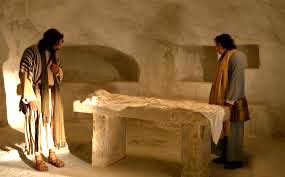 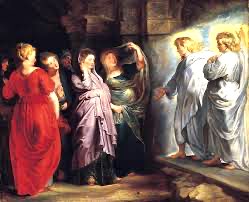 耶稣复活的真实
耶稣复活的真实
耶稣使死人复活的神迹
❔
没有基督的惧怕
需要一个活人去帮一个死的人复活。如果耶稣死了，就没有人为祂施行复活的神迹。
大家惧怕失去耶稣，而没有听到或关注耶稣說“第三天复活”，甚至没有去问这句话的意思。
没有基督的惧怕使他们不敢相信和接受“耶稣复活”。
惧怕使人只关注在惧怕和不满的情绪中，忽略了事情的意义，或好的一面。
基督必掌权
耶稣面对自己的受苦和受死没有惧怕和抱怨，因为祂知道死亡不是终结，祂必复活和掌权。
林前15:24-26
24⋯⋯终结到了，那时基督既将一切执政的、掌权的、有权能的都毁灭了，就把国交给父上帝。25因为基督必须掌权，等上帝把一切仇敌都放在他的脚下。26他要毁灭的最后仇敌就是死亡。
死亡：1.肉身的死亡；2.灵魂的死亡。
永生：1.肉身复活；2.永远与神在一起
彼得生命的转变
复活的耶稣今天仍然活在在教会、基督徒的心中和相聚的时候。祂在人生命中掌权，也让人经历新生命带来的转变。 
彼得和耶稣的一些片段：
从前的彼得
彼得真诚地跟随耶稣，但他未将耶稣成为生命的掌权者。
彼得和约翰去看耶稣被审问，但他惧怕被牵连而三次不认耶稣。
妇女们把耶稣复活的事告诉门徒，彼得看見空坟墓“心里惊讶”。
耶稣显现证明了祂复活，但彼得對自己失望和不配，放弃了跟随耶稣回去做打鱼的工作。

路24:12 彼得起来，跑到坟墓前，俯身往里看，只见细麻布，就回去了，因所发生的事而心里惊讶。
后来的彼得
复活的耶稣宽恕彼得，并将信徒交给他牧养。
彼得再跟从耶稣，将生命交给耶稣掌权。
圣灵降临后，他不再惧怕迫逼，多次公开讲道作見证，甚至被下到监牢和被打。
有次在监牢等候希律判他死刑時，是生是死他都不惧怕。
他不怕劳苦或迫害，去到更远的地方传福音，最后殉道，传说他被钉十字架上而死。
复活的基督在人生命中掌权，赐给人新生命的突破。
耶稣赐人新生命的突破
罪中释放：复活的耶稣宽恕彼得，使他从罪疚和自责中释放出来，与耶稣再次建立关系，得着爱和安慰。

心意更新：彼得个性冲动、情绪化、领悟力慢。但圣灵将他更新，性情正面地升级。将冲动变成传福音的冲劲；情绪化变成爱人灵魂的热情；信靠圣灵行事；成为了教会支柱。
耶稣赐人新生命的突破
丰盛生命：彼得将大使命成为他的人生意义，报答耶稣的爱，也经历了生命的奇迹。讲道中带领了共8千人信主。(使2:41,4:4）。打开了犹太人、撒马利亚人和外邦人听福音之门
  (太16:19）。

胜过死亡：从前彼得因保命而不认耶稣，后來他不再惧怕逼迫和死亡。最后为神殉道，成为后世信徒的鼓励。
耶稣赐人新生命的突破
永生盼望：彼得讲道时说耶稣必作最终的审判者，凡信祂的人必蒙救赦罪。（徒10:42-43）在彼得前书里，指出基督徒有活泼的盼望、苦难中的喜乐、灵魂的救恩（彼前1:3-9）、新天新地的盼望（彼后3:13）。彼得生命因为永生而充满了活力和动力。
灵魂深处的渴望
胜过恐惧,实现自我
胜过死亡
永生盼望
罪中释放
心意更新
丰盛生命
更好的自己
人生有意义
相信爱,真理,永恒的意义
被愛,宽恕,认可
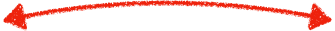 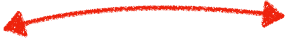 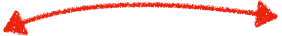 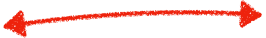 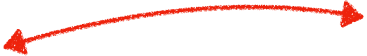 总结
使者宣告耶稣已经复活了！妇女们和彼得在坟墓只见到细麻布。之后耶稣多次显现，复活是历史事实，今天祂仍活在教会和基督徒心中，与我们相遇。
历代信徒以生活、生命作见证，宣扬祂的福音及大能。
启3:20 看哪，我站在门外叩门，若有听见我声音而开门的，我要进到他那里去，我与他，他与我一起坐席。
基督正在等待我们打开心门，让基督掌权，同享新生命！